平成27年3月2日(月) 全国介護保険・高齢者保健福祉担当課長会議資料
介護人材確保の基本的な考え方（案）
～介護人材確保の総合的・計画的な推進について～
社会・援護局福祉基盤課福祉人材確保対策室
介護人材確保の総合的・計画的な推進について
○　今後、必要とされる介護人材を確保していくための施策の全体像（「総合的な確保方策」）を明らかにし、対策を総合的・計画的に推進する。
○　「総合的な確保方策」の策定に向け、国において、「介護人材確保の基本的な考え方」を示す。
１．「介護人材確保の基本的な考え方」
○　介護人材の確保に当たっては、次の視点に立ち、「量の確保」と「質の向上」の両面から進める。
①　目標年次を2025年と定め、都道府県ごとの需給推計に基づき、介護保険事業計画（３年１期）と連動した計画的な取組を推進する。
②　限られた人材を有効に活用するため、その能力や役割分担に応じた適切な人材の組合せや養成を進め、良質なチームケアを提供できる体制を構築する。
③　地域ごとに関係主体の連携・協働体制（協議会等）を構築し、地域の実情に応じた効果的な取組を推進する。
○　また、対策を進めるに当たっては、PDCAサイクルを確立し、進捗管理と施策の検証・改善を行う。

２．「総合的な確保方策」の策定までの手順
○　「介護人材確保の基本的な考え方」を踏まえ、
①　所要の法改正による制度的対応（今常会に法案提出を予定）
②　市町村によるサービス見込み量（確定値）に基づく需給推計値の確定（５月頃を目途）
③　都道府県における地域医療介護総合確保基金等を活用した取組内容の確定（７月頃を目途）
を進める。
○　これらに基づき、「総合的な確保方策」を策定・公表する。
1
2025年に向けた介護人材にかかる需給推計（暫定値）
○　都道府県推計に基づく介護人材の需給推計（暫定）における需給ギャップは約30万人。
　・　需要見込み（約248万人）は、「暫定値」であり平成26年度末を目途に確定
　・　供給見込み（約215万人）は、「現状推移シナリオ」であり、今後の政策効果は見込まれていない
○　この推計は暫定であり、今後、都道府県において、第６期介護保険事業支援計画に、需給推計の確定値や　需給ギャップを埋める具体的な方策を位置付け、その確定値を平成27年5月頃を目途に取りまとめ。
介護人材にかかる需給推計（暫定）と「総合的な確保方策」（イメージ）
需要：248万人
今後１０年間の継続的な介護人材確保対策
「総合的な確保方策」の策定
約30万人
「総合的な確保方策」
による押上げ
供給：215万人
生産年齢人口減少等による供給量の減少
現状推移シナリオ（現状の対策を継続）
171万人
2015年度
（H27年度)
2013年度
（H25年度)
2025年度
（H37年度)
注）　「医療・介護に係る長期推計（平成24年3月）」における2025年の介護職員の需要数は237万人～249万人（社会保障・税一体改革におけるサービス提供体制改革を前提とした改革シナリオによる。現状をそのまま将来に当てはめた現状投影シナリオによると218万～229万人。推計値に幅があるのは、非常勤比率の
　　変動を見込んでいることによるもの。同推計及び上記の推計結果のいずれの数値にも通所リハビリテーションの介護職員数は含んでいない。）
2
「総合的な確保方策」の目指す姿
将来展望・キャリア
パスが見えづらい
潜在介護福祉士
転換
専門性が不明確
役割が混在
早期離職等
早期離職等
就業していない女性
若者等
中高年齢者
就業していない女性
中高年齢者
他業種　　　　　若者　　　　　障害者
介護職への理解・イメージ向上が不十分
国・地域の基盤整備
3
「総合的な確保方策」の主要施策
主要施策
目指すべき姿
１．すそ野を拡げる
～多様な人材の参入促進を図る～
・ 介護の３つの魅力（楽しさ・深さ・広さ）の情報発信によるイメージアップ
・ 高校教師・親の理解促進、地域志向型の若者の掘り起こしの強化
・ 中高年齢者の地域ボランティア参画等の促進
・ 他産業からの参入促進を図るため、通信課程を活用
・ 福祉人材センターの機能強化（サテライト展開やハローワークとの連携 等）
参入
促進
【予算】
【予算】
【予算】
【法令】
【法令】
・ 資格取得の支援 （実務者研修の受講期間の柔軟化 等）
・ 離職した介護福祉士の届出制度創設と再就業支援対策の強化
・ 介護人材のキャリアパスシステム整備の推進
・ 代替職員の確保等による研修機会の確保
労働環境・
処遇の改善
２．道を作る
～キャリアパスを構築する～
【法令】
【法令】
【報酬】
【予算】
・ 介護人材１人当たり月額１万２千円相当の賃金改善
・ 人材育成に取り組む事業者に対する認証・評価の実施による取組の「見える化」の推進
・ エルダー・メンター制度の導入支援による早期離職の防止
・ 事業所内保育所の運営支援による出産・育児との両立支援
・ 雇用管理改善の推進 （介護ロボット導入支援やＩＣＴの活用　等）
・ 社会福祉施設職員等退職手当制度を見直しによる定着促進
３．長く歩み続ける
～定着促進を図る～
【報酬】
【予算】
【予算】
【予算】
【予算】
【法令】
・ 介護福祉士の資格取得方法の見直しによる資質向上
・ 介護福祉士の配置割合の高い施設・事業所に対する報酬上の評価
・ マネジメントや医療的ケア・認知症ケアなどの研修の受講支援
資質の向上
４．山を高くする
～継続的な質の向上を促す～
【法令】
【報酬】
【予算】
５．標高を定める
～人材の機能分化を進める～
・ 限られた人材を有効に活用するため、その能力や役割分担に応じた適切な人材の
　組合せや養成の在り方を検討
・ 介護福祉士養成カリキュラムの改正等
・ 未経験者等に対する入門的な研修等の構築
（検討）

（検討）
（検討）
・ 国が示す人材確保のための「基本的な指針」の対象を介護サービス全般へ拡大	【法令】
・ 地域の関係主体が連携する場を構築し、人材確保のプラットフォームを創設	　【予算】
国・地域の基盤整備
4
平成27年度予算案における介護人材確保方策
○　団塊の世代が75歳以上となり医療・介護等の需要の急増が予想される2025（平成37）年を目途に、医療や介護が必要な状態になっても、できるだけ住み慣れた地域で自分らしい暮らしを人生の最期まで続けることができるよう、医療・介護・予防・住まい・生活支援が包括的に確保される「地域包括ケアシステム」の構築に向けて取組を進めており、人材確保においても地域医療介護総合確保基金で措置されている。
が介護人材確保の関係
介護サービスの充実と人材確保
（１）地域医療介護総合確保基金（介護分）　７２４億円
○　平成26年６月に成立した医療介護総合確保推進法に基づき、各都道府県に設置した地域医療介護総合確保基金を活用し、介護施設等の整備を進めるほか、介護人材の確保に向けて必要な事業を支援する。

①介護施設等の整備に関する事業
　　地域密着型特別養護老人ホーム等の地域密着型サービスの施設の整備に必要な経費や、介護施設（広域型を含む）の開設準備等に必要な経費、　特養多床室のプライバシー保護のための改修など介護サービスの改善を図るための改修等に必要な経費の助成を行う。（６３４億円）

②介護従事者の確保に関する事業
　　多様な人材の参入促進、資質の向上、労働環境・処遇の改善の観点から、介護従事者の確保対策を推進する。（９０億円）
※基金の負担割合　　国2/3　都道府県1/3
（２）平成２７年度介護報酬改定における介護職員の処遇改善等　　１，０５１億円
○　介護報酬改定において、介護職員の処遇改善等を行う。

　　・１人あたり月額１万２千円相当の処遇改善
　　　　　　（７８４億円＜改定率換算で＋１．６５％＞）
　　・中重度の要介護者や認知症高齢者等の介護サービスの充実
　　　　　　（２６６億円＜改定率換算で＋０．５６％＞）
（参考：改定率）
　　　改定率▲２．２７％
　　（処遇改善：＋１．６５％、介護サービスの充実：＋０．５６％、その他：▲４．４８％）
5
介護保険事業計画と連動した人材確保の取組
○　2025年に向け、３年１期の介護保険事業計画と併せ、ＰＤＣＡを回しながら、必要に応じて施策を充実・改善。
需要：248万人
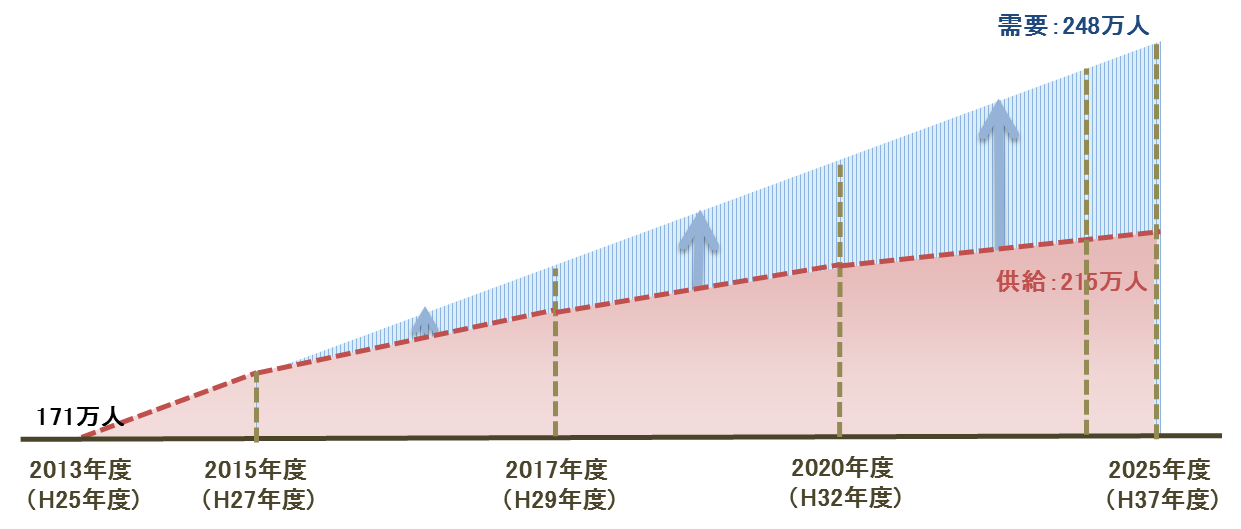 約30万人
供給：215万人
第８期計画期間
第６期計画期間
第７期計画期間
171万人
2020年度
（H32年度)
2025年度
（H37年度)
2015年度
（H27年度)
2013年度
（H25年度)
2017年度
（H29年度)
介護保険事業支援計画へ反映
PDCAサイクルを確立し必要に応じて施策の優先順位の　変更・拡充等
３年１期の
施策見直し
介護人材需給推計の３年ごとの実施
福祉人材確保指針の３年ごとの見直し等
毎年の検証
地域医療介護総合確保基金の事後評価
ハローワークとの連携による地域の就業動向の把握・分析
各種調査研究事業の実施
6
当面の具体的な施策メニュー　（1/6）
国と地域の基盤の構築
目指す姿１．すそ野を拡げる　～多様な人材の参入促進を図る～
7
当面の具体的な施策メニュー　（2/6）
目指す姿１．すそ野を拡げる　～多様な人材の参入促進を図る～
8
当面の具体的な施策メニュー　（3/6）
目指す姿２．道を作る　～キャリアパスを構築する～
9
当面の具体的な施策メニュー　（4/6）
目指す姿３．長く歩み続ける　～定着促進を図る～
10
当面の具体的な施策メニュー　（5/6）
目指す姿４．山を高くする　～継続的な質の向上を促す～
11
当面の具体的な施策メニュー　（6/6）
目指す姿５．標高を定める　～人材の機能分化を進める～
12
福祉人材センターの機能強化等
◯　都道府県福祉人材センターが中心となり、地域における介護福祉士をはじめとした福祉・介護人材確保を推進する
①　福祉人材センターの機能強化により、総合的な福祉・介護人材の確保を推進
②　地域における福祉・介護人材の支援体制を強化するための委託制度やその前提となる守秘義務規定等を整備
③　潜在介護福祉士の届出制度を設け、離職者の把握と求職者になる前の段階からの効果的・総合的支援を推進
※福祉人材センターとは、社会福祉法に基づき、福祉分野への就労を希望する者への職業紹介等を実施する指定法人
③  離職した介護福祉士の届出制度の創設
① 福祉人材センターの機能強化
（離職した介護福祉士の届出制度の創設） 
◯　介護現場の中核を担うことが期待されている介護福祉士のうち約４割の者は介護に従事していない（平成25年10月現在）。このため、離職者情報の把握や、求職者になる前からの情報提供等の総合的な支援を行い、介護福祉士の再就業を促進
（福祉人材センターの支援対象の拡充） 
◯　介護老人保健施設等、社会福祉事業以外に従事する介護人材も福祉人材センターの支援対象とし、総合的な福祉・介護人材確保対策を推進
② 地域における支援体制の強化
福祉人材センター
（離職者の把握）
介護施設・事業所等
（離職時の届出支援）
（ハローワーク等との連携強化） 
◯　地域における就労の動向に応じた的確な福祉・介護人材確保のため、都道府県、ハローワーク等の官公署との緊密な情報共有を促進 

（サテライト展開の推進） 
◯　福祉・介護人材や福祉・介護を志す者が、より身近な地域で支援を受けられるよう、福祉人材センターの業務を地域の関係団体等に委託することを可能とし、広域的な人材確保対策を推進
（センター職員の守秘義務の整備） 
◯　離職した介護福祉士の届出制度や委託制度による支援を、福祉・介護人材や福祉・介護を志す者が安心して受けられるよう、福祉人材センターの守秘義務規定を整備
介護福祉士
届出データベース
離職時等の届出
の努力義務
※届出合理化のため、インターネット経由での登録を検討
復
職
潜在介護福祉士
約53万人
効果的な復職支援・潜在化予防
メールによる情報提供等、求職者になる前から福祉・介護とのつながりを確保
一定期間、現場から離れていた者の不安感を払拭し、再就業が円滑に進むよう知識・技術の再修得研修や職場体験の実施
13